Государственное бюджетное дошкольное образовательное  учреждение
детский сад № 2 комбинированного вида
Петродворцового района г. Санкт-Петербург
«Что такое развивающие игрушки 
и 
развивающие игры?»
Консультация для родителей
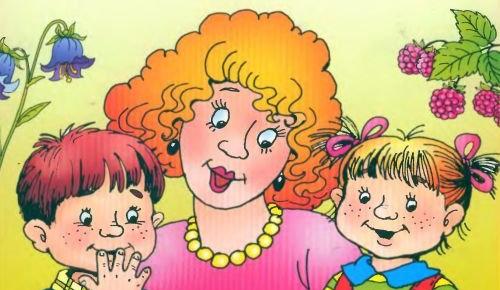 Подготовил: педагог-дефектолог (тифлопедагог) 
Довгий Светлана Владимировна
В возрасте от 2 до 6 лет у ребенка происходит активное формирование основных навыков и умений, основные процессы развития мозга, а именно коры головного мозга, как высшего органа управления, происходят именно в этом возрасте. 
Больше никогда, за весь период жизни, мозг не будет так активно расти и развиваться, как в этот период.
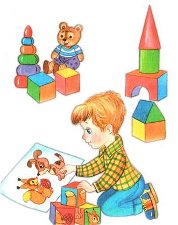 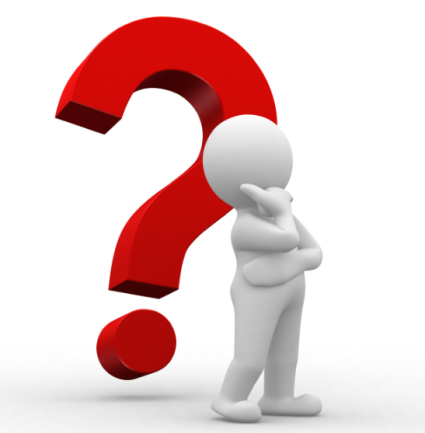 Как «пройти» этот сложный и интересный этап в жизни ребенка с пользой?
Что же может помочь любящему и заинтересованному родителю?  
Ответ напрашивается сразу - это развивающие игрушки.
Но как сориентироваться в многообразии предлагаемого ассортимента 
в магазине игрушек и как не ошибиться в выборе развивающих игрушек?
Очень часто, взрослые делят игрушки на две категории, на игрушки «просто так» и на развивающие игры. К примеру, кукла или плюшевый медвежонок, с которыми ребенок не расстается даже ночью -это игрушка «просто так», любимая детская игрушка. А вот складовые кубики, конструктор, пазлы  и т.д. – это развивающие игры, их нельзя отнести к играм «просто так», у них строгое назначение.
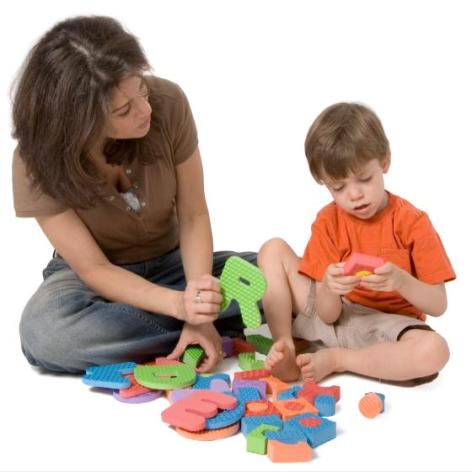 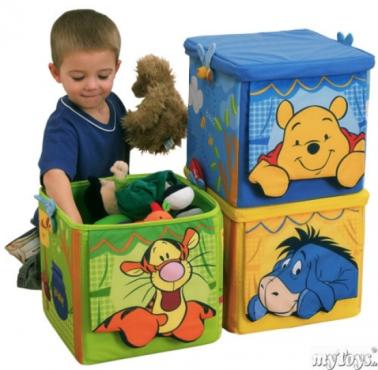 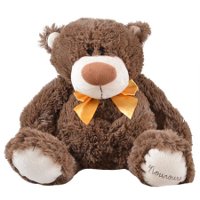 На самом деле деление игрушек на развивающие и «просто так» условно.
Любая игрушка может стать развивающей и помочь решить ту или иную задачу в развитии ребенка. Ведь развивающими являются не столько игрушки, сколько игры и живое общение с ребенком.
Итак, любая игрушка может стать частью развивающей игры в процессе вашего общения с ребенком  – все зависит от того, как ее использовать.
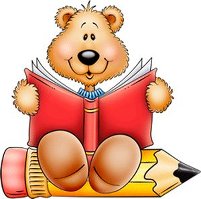 Плюшевый медвежонок, может служить «живой» иллюстрацией к волшебной истории, которую Вы рассказываете  – и это часть развивающей игры. 

Складовые кубики (для обучения чтению по складам)  – развивающая игра, причем они могут быть использованы как по прямому назначению, так и для развития фантазии, координации движений, конструктивных навыков.
Развивающие игры – это те игры, которые способствуют развитию ребенка, неважно, идет ли речь о развитии мелкой моторики, речи, мышлении, памяти, воображения, творческих способностей и т. д. 
Игра, которая способствует развитию какого-либо интеллектуального или физического навыка, является развивающей.
Игра, предлагаемая ребенку, должна концентрировать внимание и занимать его более-менее длительное время. Кроме того, она должна содержать информацию, познаваемую им день за днем, содержать не менее 4-5 вариантов заданий, т.е. она должна быть развивающей.
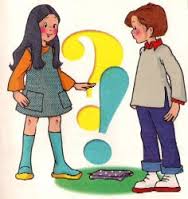 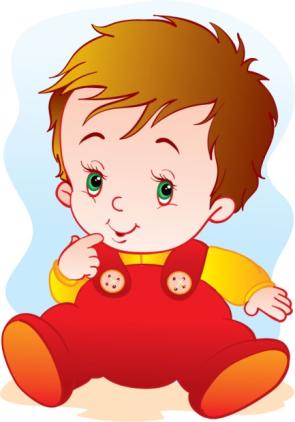 Развивающие игры бывают:•  готовые комплекты с инструкцией по применению, которые можно приобрести в магазине;• изготовленные своими руками, по образцу готовых игр;• игры-фантазии, обязанные своим существованием исключительно процессу общения родителей и ребенка (например, сооружение из кубиков башен и дворцов, создание фантастической сказки с «театральным сопровождением» из любимых игрушек малыша);• комплекты, избранные для игр самим ребенком (причем это вовсе не обязательно будут игрушки; мой племянник, например, обожал играть с каштанами и сухими мандариновыми корками).
Представляем Вашему вниманию развивающие игры, которые можно приобрести для дома.
Развивающие игры были придуманы ведущими врачами и педагогами мира, такими как  М.Монтессори, Б.П.Никитин, Н.А.Зайцева, Е.Данилова, О.Н.Теплякова, В.В.Воскобович.
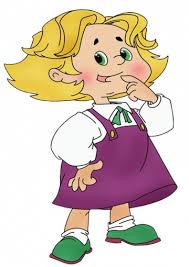 Развивающие игры Никитина, не утратили своей актуальности до сих пор. Развивающие игры Никитина нацелены на то, чтобы дать возможность 
активно мыслить
идти от простого к сложному
развивать логическое и образное мышление
развивать пространственную мышление
осуществлять творческий подход к решению задач. 

Важным условием успеха в применении игр Никитиных является непосредственное участие родителей в занятиях с детьми. 
Это не игра-развлечение, которая покупается, чтобы «отдохнуть» от ребенка на некоторое время.
В качестве примера представляем изображения наиболее известных игр Никитина
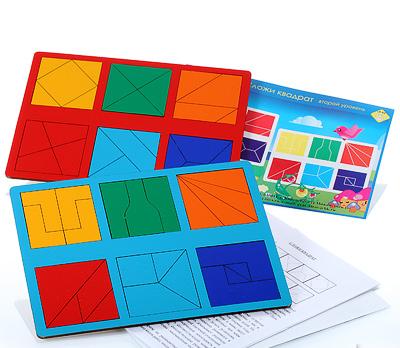 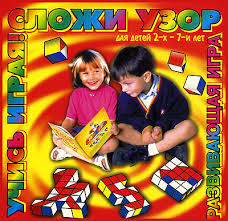 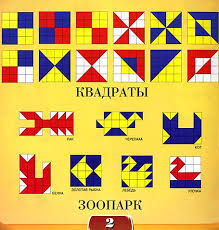 Развивающие игры Воскобовича – это особенная, самобытная, 
творческая и очень добрая методика.
В основу игр заложены три основных принципы – интерес, познание, творчество.
Развивающие игры Воскобовича - это путь от практики к теории. С помощью одной игры можно решать большое количество образовательных задач. Незаметно для себя малыш осваивает цифры и буквы, узнает и запоминает цвет, форму, тренирует мелкую моторику рук, совершенствует речь, мышление, внимание, память, воображение.
Вот название самых популярных игр:
"Геоконт", 
 "Квадрат Воскобовича»
"Складушки»
"Цветовые часы" 
"Прозрачный квадрат"
"Прозрачная цифра"
Домино"
"Планета умножения»
 "Чудо-головоломки»
"Математические корзинки»
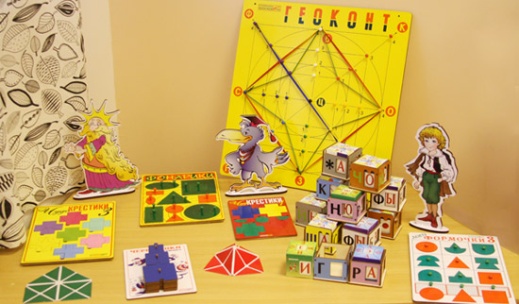 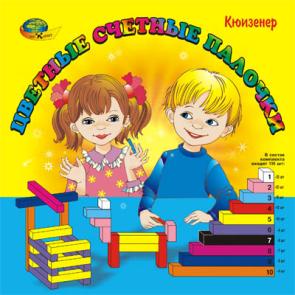 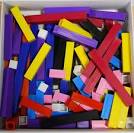 Счетные палочки Кюизенера являются многофункциональным математическим 
пособием, которое позволяет "через руки" ребенка формировать понятие 
числовой последовательности, состава числа, отношений «больше – меньше», 
«право – лево», «между», «длиннее», «выше» и многое другое. 
Набор способствует развитию детского творчества, развития фантазии и 
воображения, познавательной активности, мелкой моторики, 
наглядно-действенного мышления, внимания, пространственного 
ориентирования, восприятия, комбинаторных и конструкторских способностей.
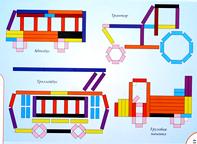 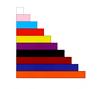 Логические блоки придумал венгерский математик и психолог Золтан Дьенеш. 












Игры с блоками доступно, на наглядной основе знакомят детей с формой, 
цветом и размером объектов, с математическими представлениями и 
начальными знаниями по информатике. 
Они развивают у детей логическое и аналитическое мышление (анализ, 
сравнение, классификация, обобщение), творческие способности, а также – 
восприятие, память, внимание и воображение.
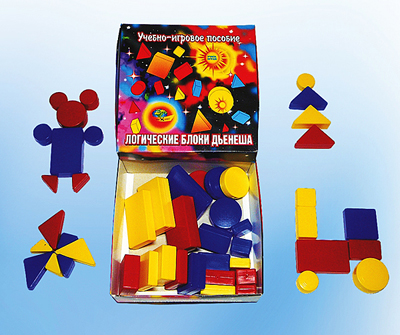 Все представленные игры – это малая часть развивающих игр которые Вы можете 
приобрести. 
Главное, помните!
в стремлении к развитию ребенка важно не переусердствовать как с критикой, 
так и с похвалой
никогда не ругайте за ошибки, ребенок не вундеркинд, чтобы схватывать на лету
 все знания, которые вы ему хотите дать; самое важное привить интерес к 
познанию
обязательно найдите, за что похвалить ребенка, даже если он ничего пока 
не усвоил
входе решения логических задач, не торопитесь подсказывать, пусть он сам 
придет к решению, вы можете лишь натолкнуть на мысль.
если Вы помогли ребенку в чем-то, обязательно дайте возможность  решить 
похожую задачу по аналогии
заканчивайте игру-занятие до того, как ребенок устанет и потеряет интерес
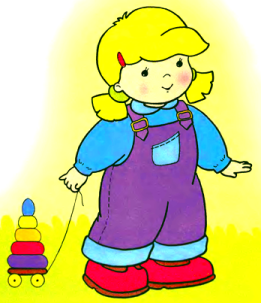 Не заставляйте ребенка играть в ту или иную игру, лишь по тому что Вы решили.  Игра должна быть интересна ему, и только тогда она действительно принесет положительный результат.
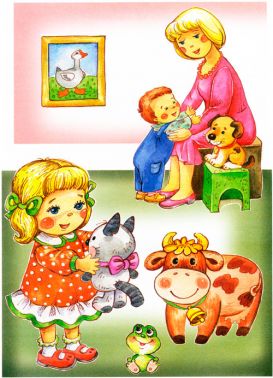 Старайтесь чаще говорить ребенку, что он умный, способный и у него все 
обязательно получиться, нужно просто учиться и стараться.